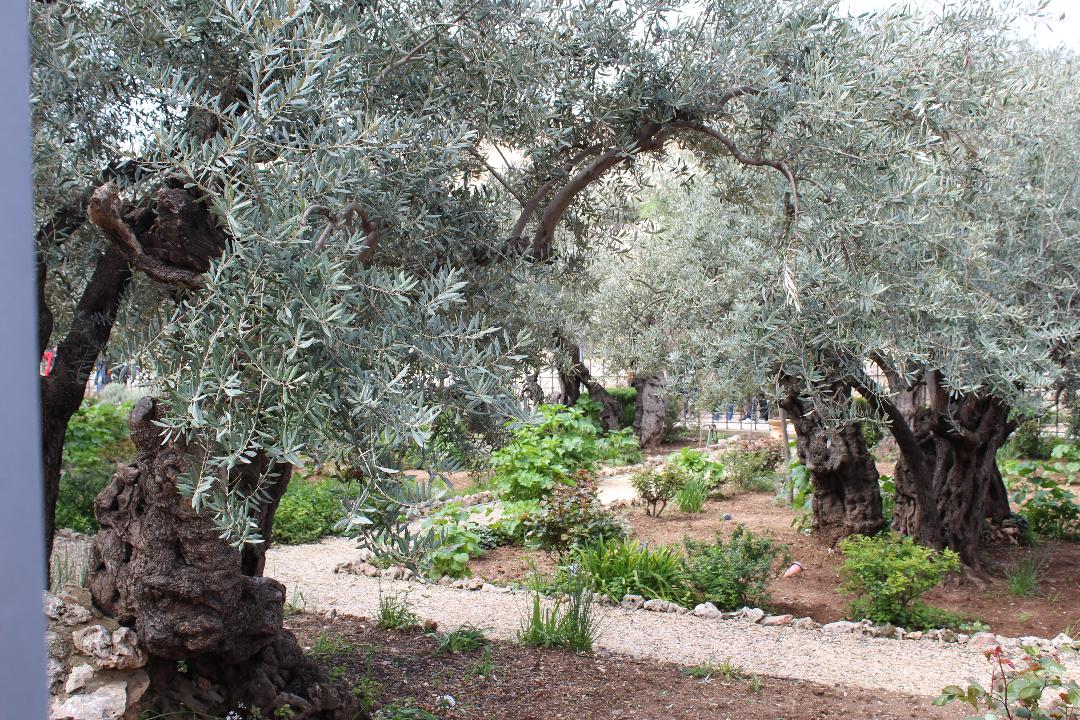 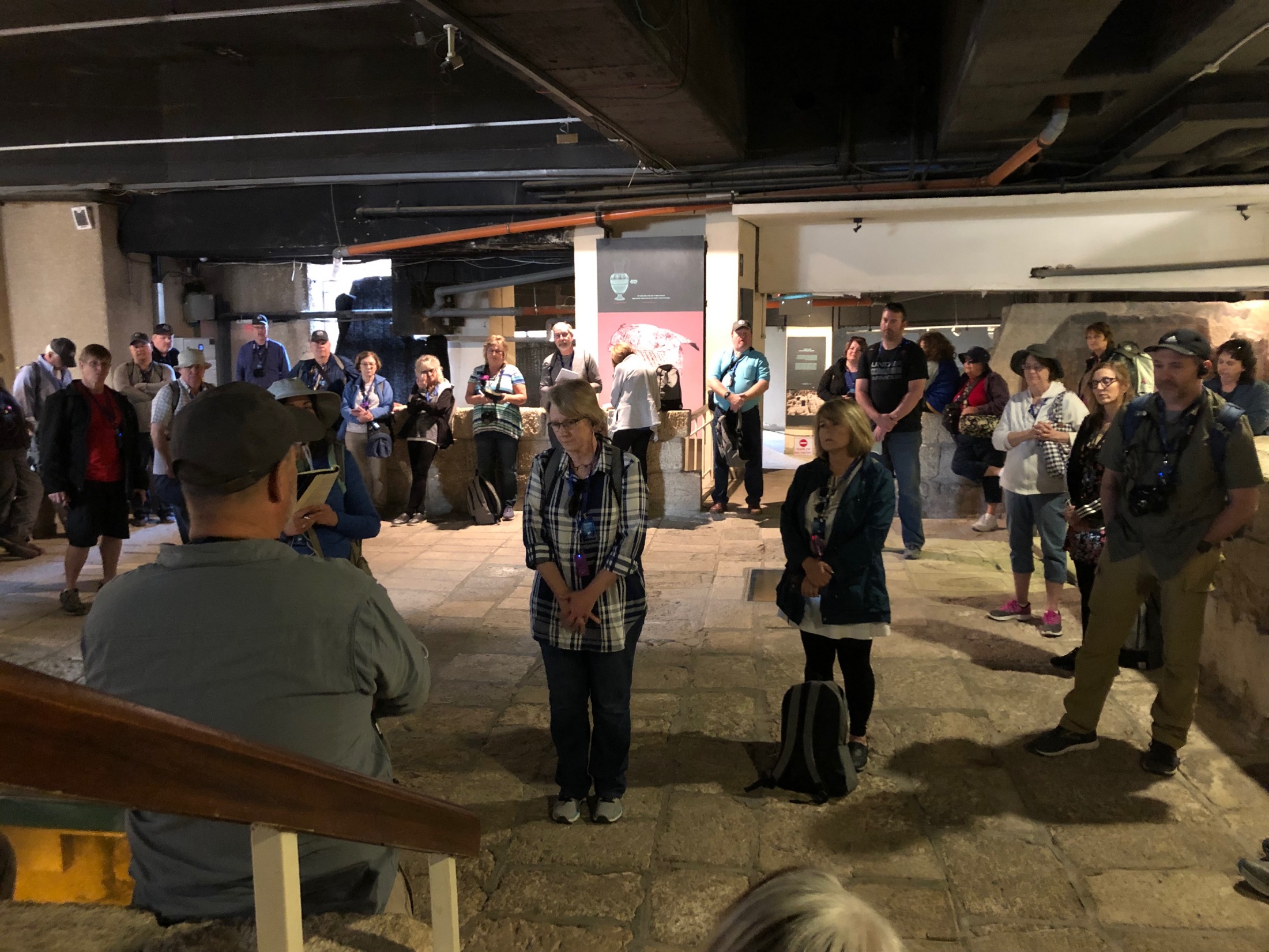 LUKE 23:26

Now as they led Him away, they laid hold of a certain man, Simon a Cyrenian, who was coming from the country, and on him they laid the cross that he might bear it after Jesus.
LUKE 23:27

And a great multitude of the people followed Him, and women who also mourned and lamented Him.
LUKE 23:28

But Jesus, turning to them, said, “Daughters of Jerusalem, do not weep for Me, but weep for yourselves and for your children.
LUKE 23:29

For indeed the days are coming in which they will say, ‘Blessed are the barren, wombs that never bore, and breasts which never nursed!’
LUKE 23:30

Then they will begin ‘to say to the mountains, “Fall on us!” and to the hills, “Cover us!” ’
LUKE 23:31

For if they do these things in the green wood, what will be done in 
the dry?”
LUKE 23:32

There were also two others, criminals, led with Him to be put to death.
LUKE 23:33

And when they had come to the place called Calvary, there they crucified Him, and the criminals, one on the right hand and the other on the left.
LUKE 23:34

Then Jesus said, “Father, forgive them, for they do not know what they do.” And they divided His garments and cast lots.
LUKE 23:35

And the people stood looking on. But even the rulers with them sneered, saying, “He saved others; let Him save Himself if He is the Christ, the chosen of God.”
LUKE 23:36

The soldiers also mocked Him, coming and offering Him sour wine,
LUKE 23:37

and saying, “If You are the King of the Jews, save Yourself.”
LUKE 23:38

And an inscription also was written over Him in letters of Greek, Latin, and Hebrew: THIS IS THE KING OF THE JEWS
LUKE 23:39

Then one of the criminals who were hanged blasphemed Him, saying, “If You are the Christ, save Yourself and us.”
LUKE 23:40

But the other, answering, rebuked him, saying, “Do you not even fear God, seeing you are under the same condemnation?
LUKE 23:41

And we indeed justly, for we receive the due reward of our deeds; but this Man has done nothing wrong.”
LUKE 23:42

Then he said to Jesus, “Lord, remember me when You come into Your kingdom.”
LUKE 23:43

And Jesus said to him, “Assuredly, I say to you, today you will be with Me in Paradise.”
LUKE 23:44

Now it was about the sixth hour, and there was darkness over all the earth until the ninth hour.
LUKE 23:45

Then the sun was darkened, and the veil of the temple was torn in two.
LUKE 23:46

And when Jesus had cried out with a loud voice, He said, “Father, ‘into Your hands I commit My spirit.’ ” Having said this, He breathed His last.
LUKE 23:47

So when the centurion saw what had happened, he glorified God, saying, “Certainly this was a righteous Man!”
LUKE 23:48

And the whole crowd who came together to that sight, seeing what had been done, beat their breasts and returned.
LUKE 23:49

But all His acquaintances, and the women who followed Him from Galilee, stood at a distance, watching these things.
LUKE 23:50

Now behold, there was a man named Joseph, a council member, 
a good and just man.
LUKE 23:51

He had not consented to their decision and deed. He was from Arimathea, a city of the Jews, who himself was also waiting for the kingdom of God.
LUKE 23:52

This man went to Pilate and asked for the body of Jesus.
LUKE 23:53

Then he took it down, wrapped it in linen, and laid it in a tomb that was hewn out of the rock, where no one had ever lain before.
LUKE 23:54

That day was the Preparation, 
and the Sabbath drew near.
LUKE 23:55

And the women who had come with Him from Galilee followed after, and they observed the tomb and how 
His body was laid.
LUKE 23:56

Then they returned and prepared spices and fragrant oils. And they rested on the Sabbath according to the commandment.
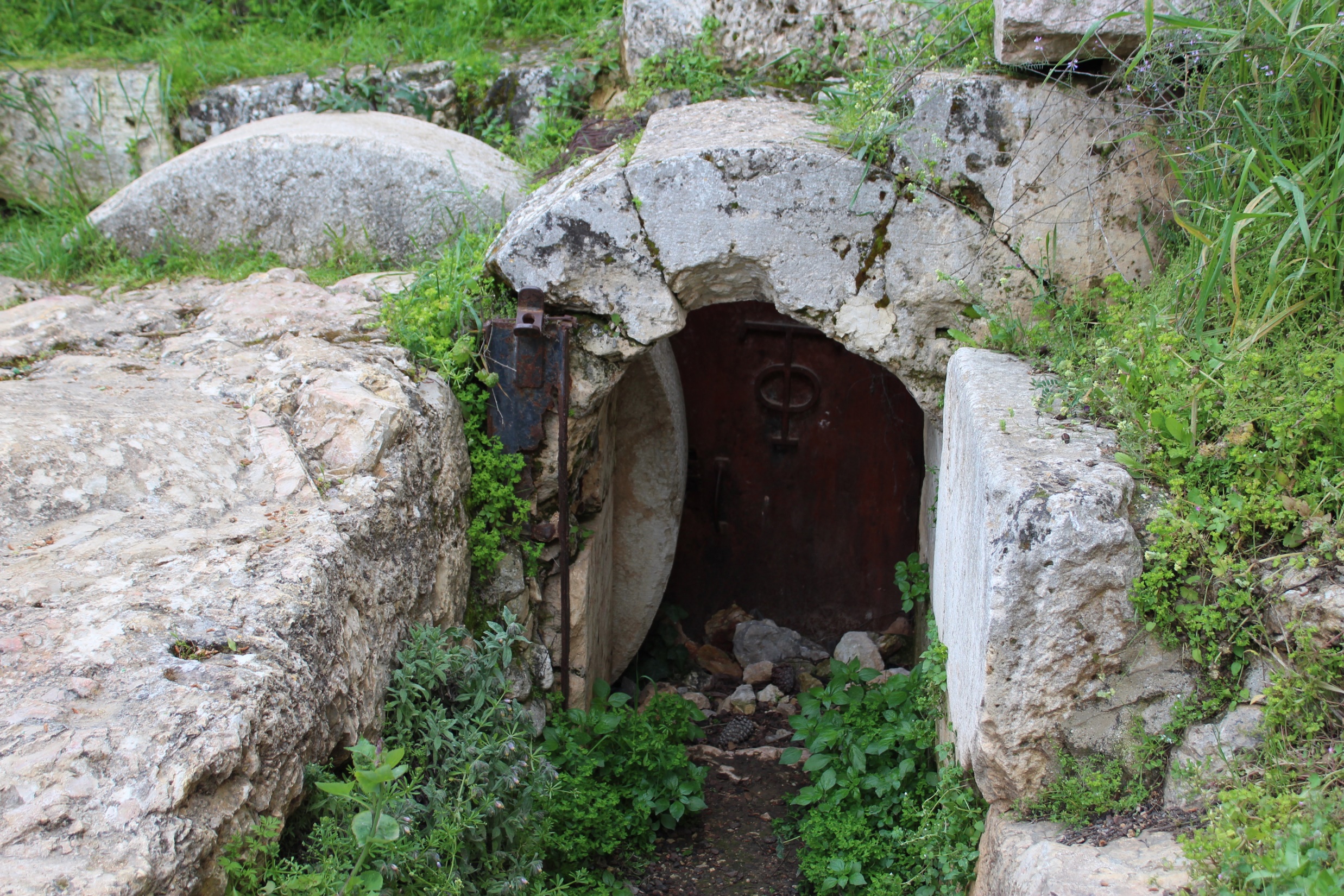